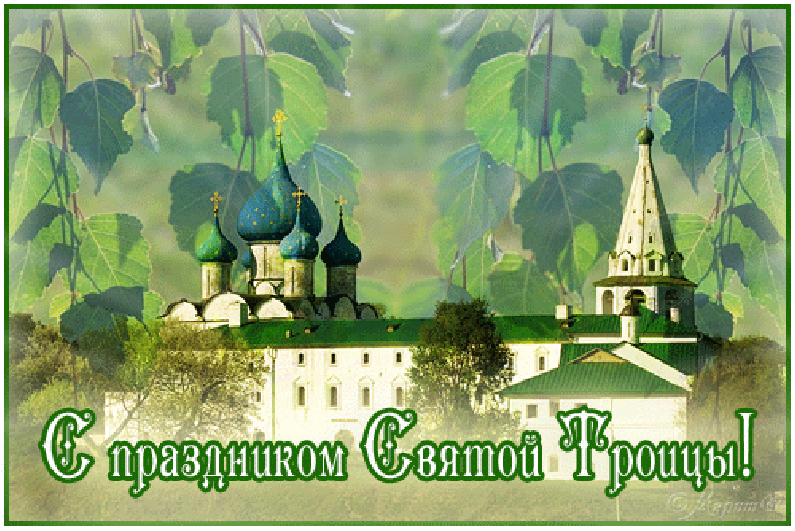 ТРОИЦА
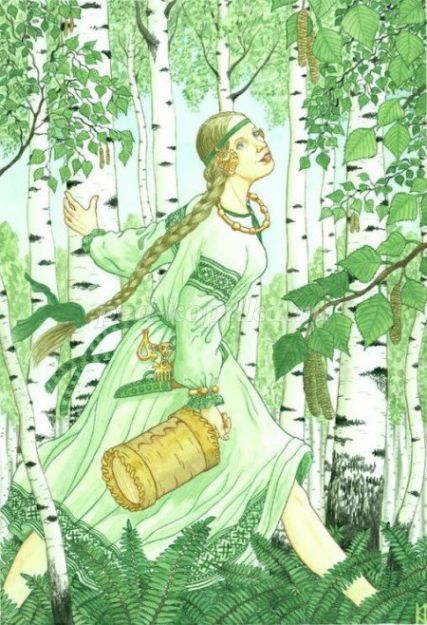 История и традиции праздника
Троица.                                  История праздника.
Праздник Троицы входит в число 12 самых главных праздников Христианства и ему всегда предшествует православный праздник Вознесения Господня, который празднуется на 40 сороковой день после Пасхи и Христова Воскресения, и в который Иисус Христос прямо на облаке вознесся на Небеса на Одесную (по правую руку) Бога Отца, тем самым даруя праведным людям надежду на Царствие Небесное и на вознесение их душ с грешной земли на святые Небеса.
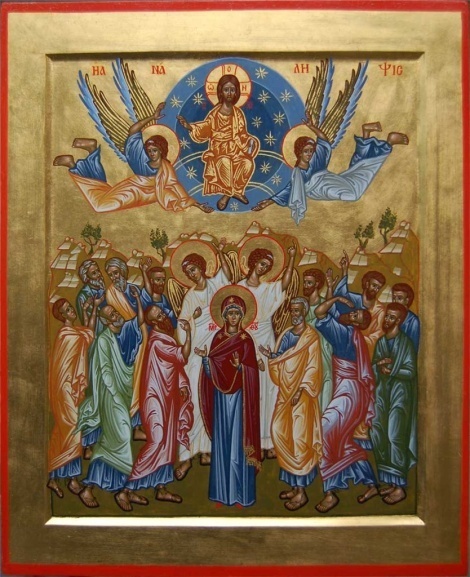 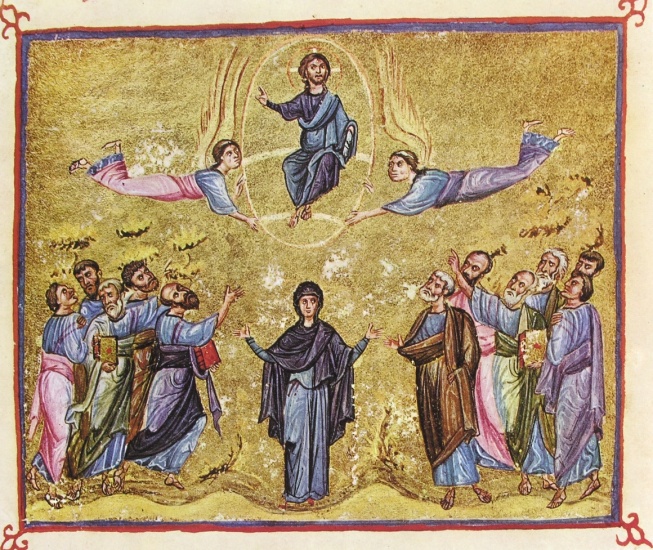 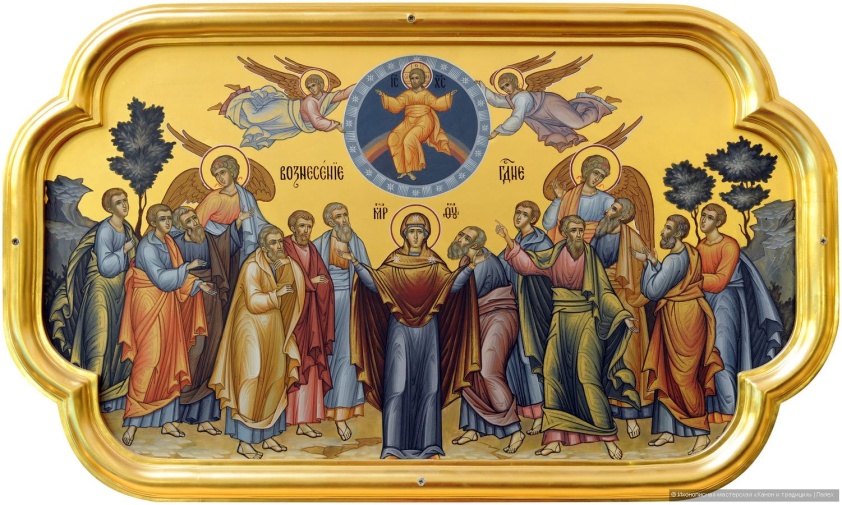 Троица.                                  История праздника.
Праздник Троицы в народе называют "зелёным", "изумрудным", летним праздником. Потому что праздник Святой Троицы - это праздник обновления жизни, праздник зелени: на Троицу принято храм Божий и дома украшать ветвями сирени, берез, луговыми травами, цветами. Священники облачаются в зелёные одежды. В воздухе витает свежий запах травы, цветов и зелени.
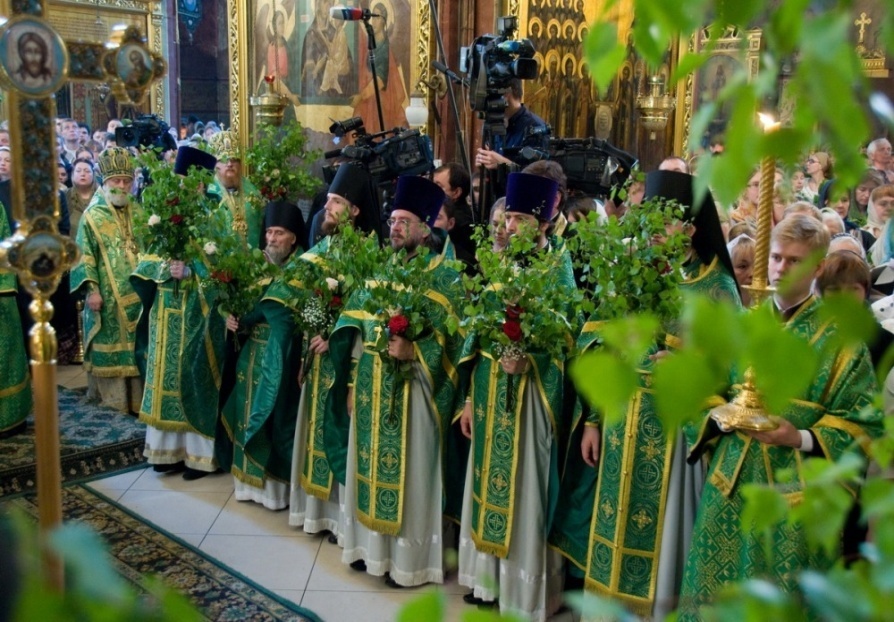 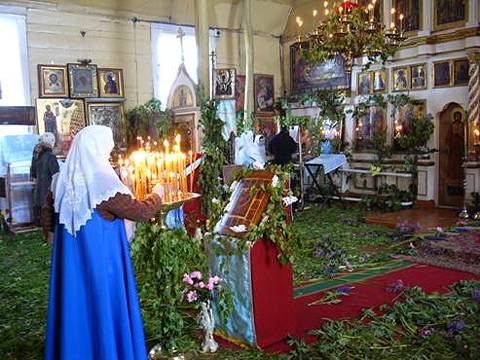 Троица.                                  История праздника.
В православии Троицу празднуют в воскресенье по прошествии 50 дней после Пасхи, поэтому Троицу еще называют Пятидесятницей.
Название дано празднику в честь Сошествия в праздник Пятидесятницы на апостолов Святого Духа, о котором им говорил Иисус Христос перед Вознесением на небо.
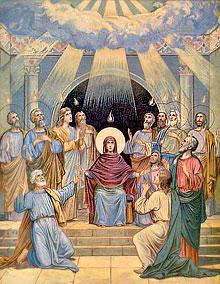 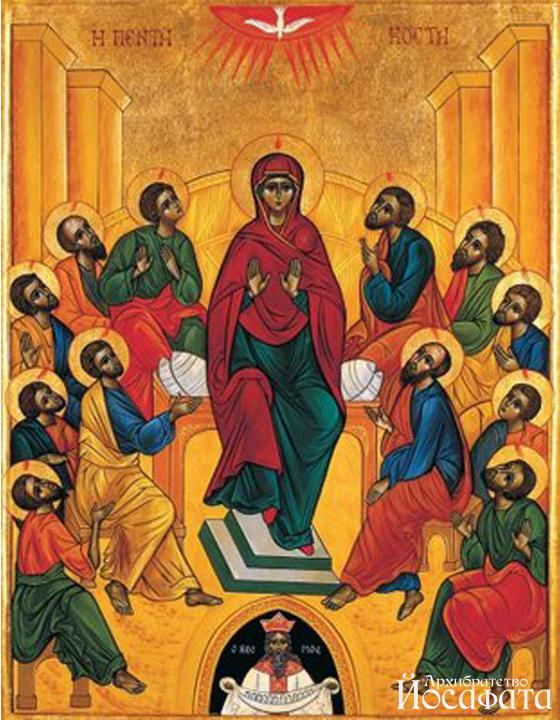 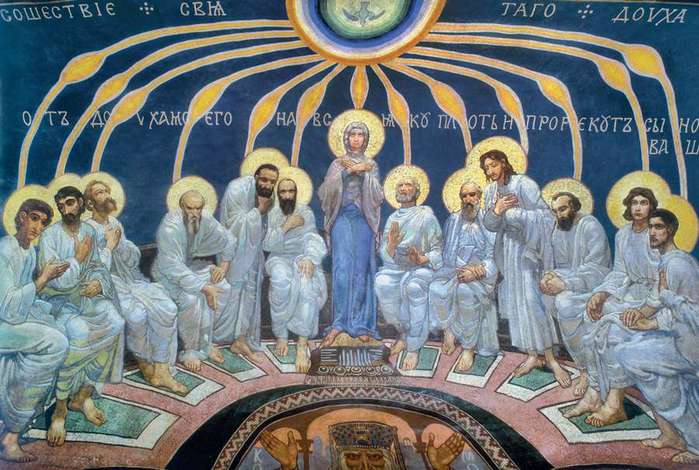 Троица.                                  История праздника.
Глубинный смысл праздника Троицы состоит в том, что Бог открывался людям не сразу, а постепенно: сначала Он в качестве Бога Отца создал землю и всё живое, затем Он послал на землю Своего Сына - Иисуса Христа, и в самом конце сниспослал на Апостолов Христа Духа Святого. Таким образом, православный праздник Святой Троицы символизирует ТриЕдиный Образ Бога, когда Бог Отец, Бог Сын и Бог Дух Святой представляют собой единое, неразрывное целое - Господа Бога, Святую Троицу.
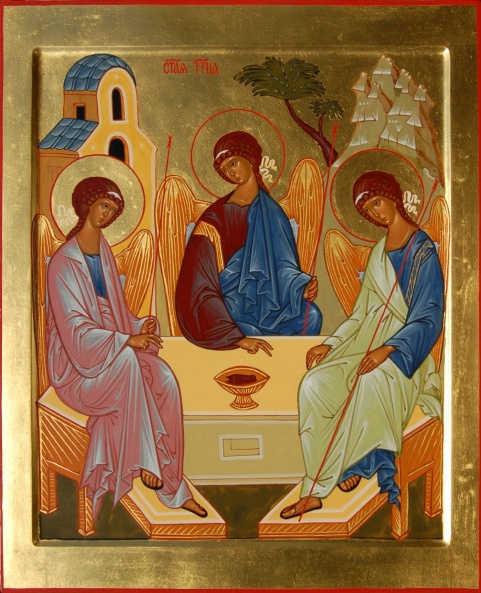 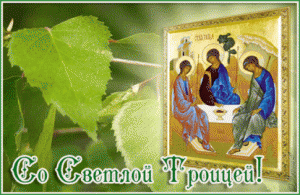 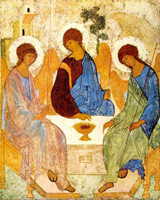 Троица.                                  История праздника.
Подобно празднику Пасхи, празднование Дня Святой Троицы (Пятидесятницы) уходит корнями в далёкие ветхозаветные времена.
 Название Пятидесятницы праздник имеет не только потому, что его отмечают на 50-й от Пасхи день, но также потому, что Сошествие Святого Духа на апостолов произошло в день ветхозаветного праздника Пятидесятницы, он приходился на конец жатвы и сбора плодов, которые люди приносили в качестве жертвы в храм.
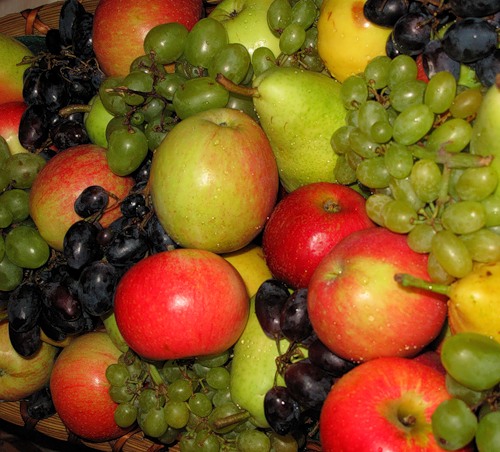 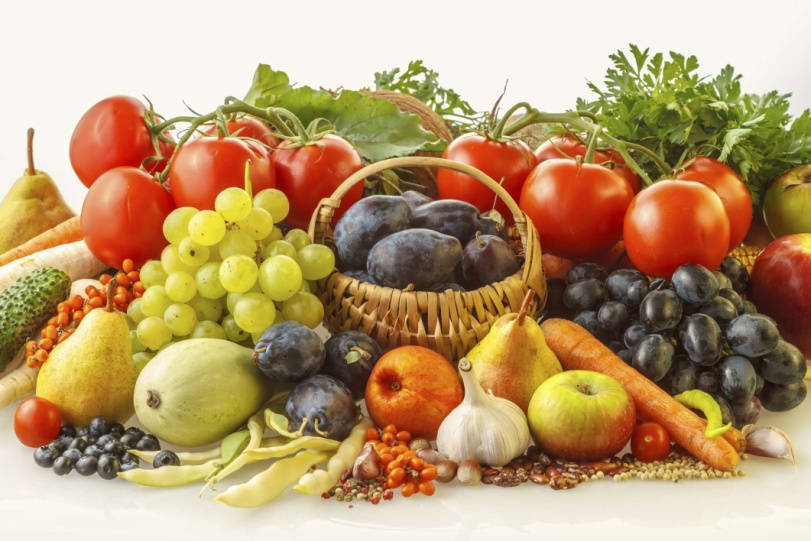 Троица.                                  История праздника.
И в этот же день, в праздник Пятидесятницы, все 12 апостолов, мать Иисуса Мария и другие люди собрались в одном из домов в Иерусалиме. В этом доме Христос два раза являлся ученикам после Своего Воскресения. 
 Послышался шум, похожий на шум сильного ветра, который наполнил собой весь дом. Вслед за шумом над головами апостолов и Божией Матери появились огненные языки чудесного пламени, которые светились, но не жгли, - это был видимый знак того, что на них нисходит Дух Святой.
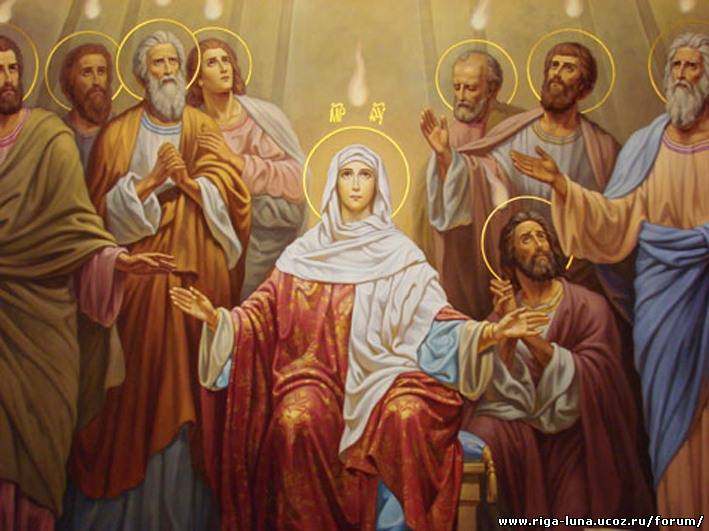 Троица.                                  История праздника.
Необычный шум привлек всеобщее внимание, и скоро у дома собралась толпа паломников, прибывших на праздник в Иерусалим из многих стран. Апостолы вышли к ним и вдруг... начали говорить на разных языках. Каждый из пришедших услышал обращенные к нему слова на своем родном языке. Все удивлялись и изумлялись. 
      Ни для кого не было секретом, 
что ученики Иисуса Христа 
были простыми, неучеными людьми. 
И вдруг все они стали говорить 
на разных языках, которым 
никогда прежде не учились 
и до этого дня не понимали! 
Тут было чему удивиться...
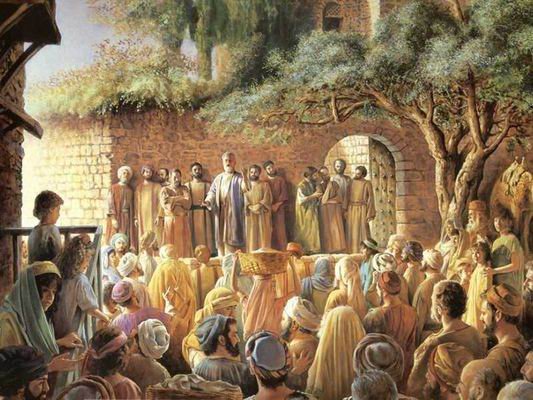 Троица.                                  История праздника.
Апостол Петр неожиданно для самого себя  произнес первую в своей жизни проповедь. Он рассказал собравшимся 
      об Иисусе Христе, Который проповедовал 
      Свое Божественное учение, 
      был распят и на третий день воскрес; 
      о том, что сегодня Спаситель, 
      как и обещал, послал с Неба Духа Святого, 
      наделившего апостолов способностью 
      говорить на разных языках.
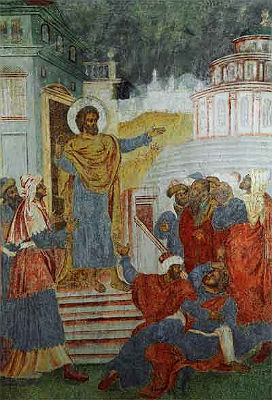 Троица.                                  История праздника.
Устами простого, неученого рыбака говорил Сам Дух Святой, поэтому слова Петра так глубоко проникали в сердца слушавших его людей. После его проповеди около трех тысяч человек уверовали в Иисуса Христа и в тот же день приняли Святое Крещение.
Так было положено начало Христовой Церкви,
      а сам день Сошествия Святого Духа 
     на апостолов принято считать 
     днем Рождения Церкви!
И теперь уже никто и ничто не могло 
     остановить Божиих посланников в
      их святом и великом подвиге – 
     распространении 
     Божественного учения по всему миру.
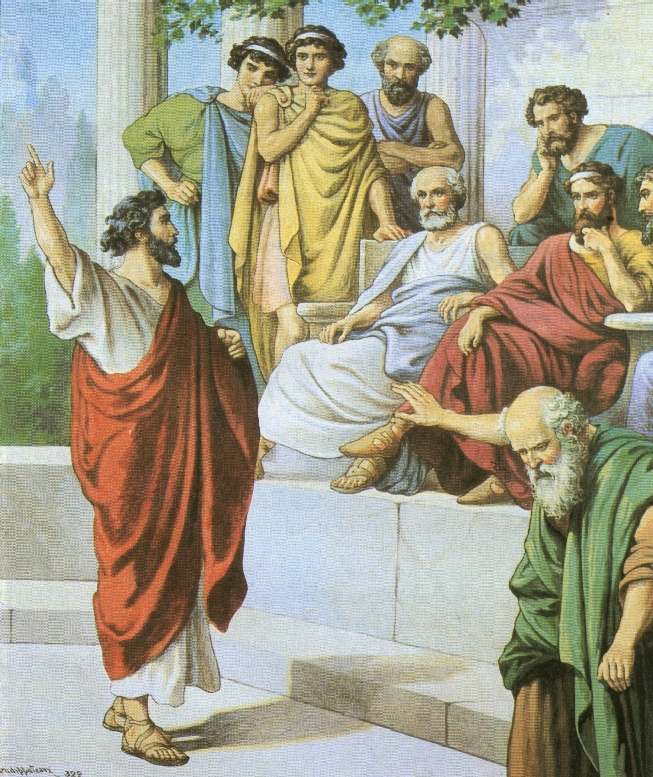 Троица.                                  История праздника.
Звоном колоколов, пряным ароматом трав, летом и солнцем наполнена Троица.
В день Святой Пятидесятницы впервые после Пасхи в церкви поют молитву "Царю Небесный", это молитва Святому Духу. 
В день Пятидесятницы Церковь прославляет не только Божественного Учителя, но и всю Святую Троицу: Отца и Сына и Святого Духа.
Следующий за Троицей идет Духов день. Считается, что в этот день вся земля - именинница. Землю не пашут, не тревожат, дают отдохнуть. В Духов день Церковь вспоминает и прославляет Святого Духа - третье лицо Пресвятой Троицы, зажегшего огоньки над головами апостолов.
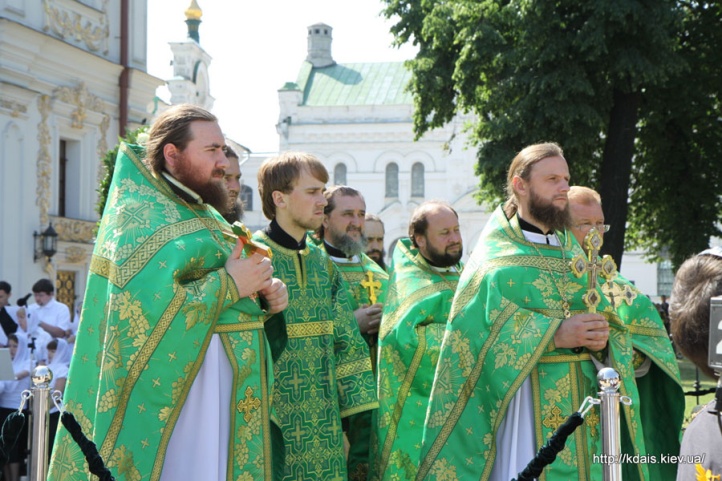 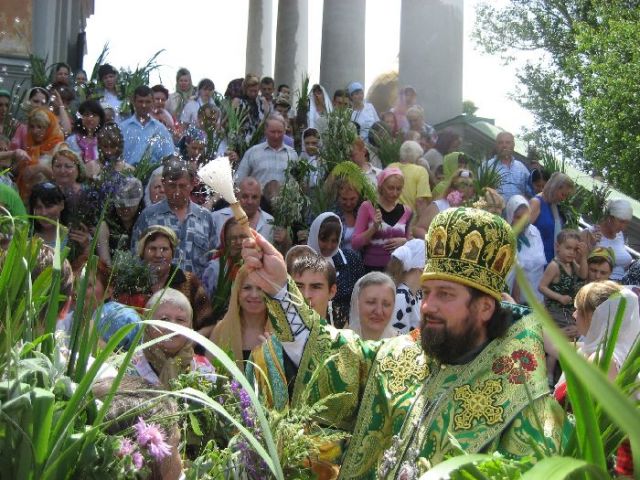 Троица.                                       Традиции праздника.
У людей на праздничной службе в храме в руках березовые ветки. Они несут эти ветки домой, ставят их в Красный угол на целый год, до следующей Троицы.
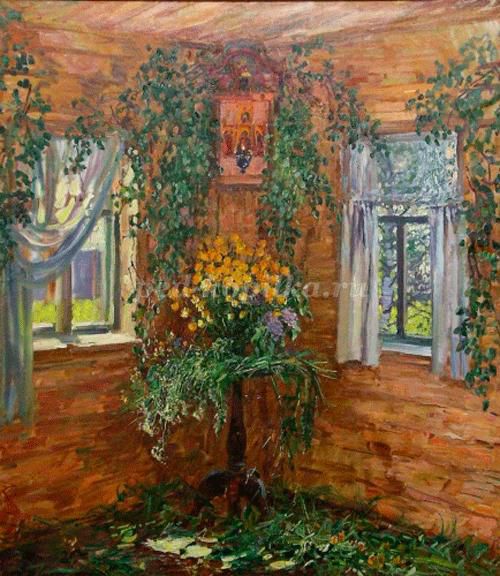 Троица.                                       Традиции праздника.
В этот день собирались девушки и шли березку украшать да прославлять, венки завивать из березовых веток. 
Шли с песнями: 	Завьем веночки, завьем зеленые!	Будь, мой веночек, всю недельку зелен,	А я, молодешенька, весь год веселешенька!
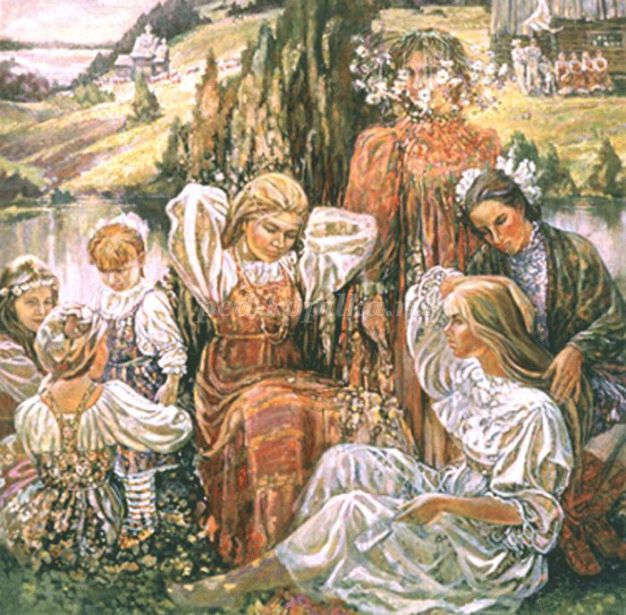 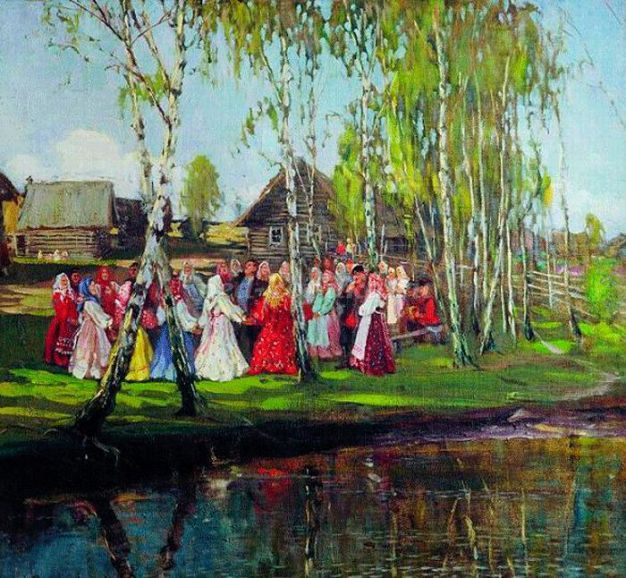 Троица.                                       Традиции праздника.
Украшали березку разноцветными ленточками, цветами. Веточки заплетали в венки, свив их кольцами, некоторые веточки, самые длинные, с травой сплетали. Это и называлось – «заламывать» березку: не ломать, а, пригнув к траве, сплести с ней березовые ветки, чтобы получились «Воротики». Через такие «Воротики» или через веночек девушки целовали друг друга, обменивались платочками и обещались быть верными подружками, кумушками-голубушками. Назывался такой обряд «покумиться».
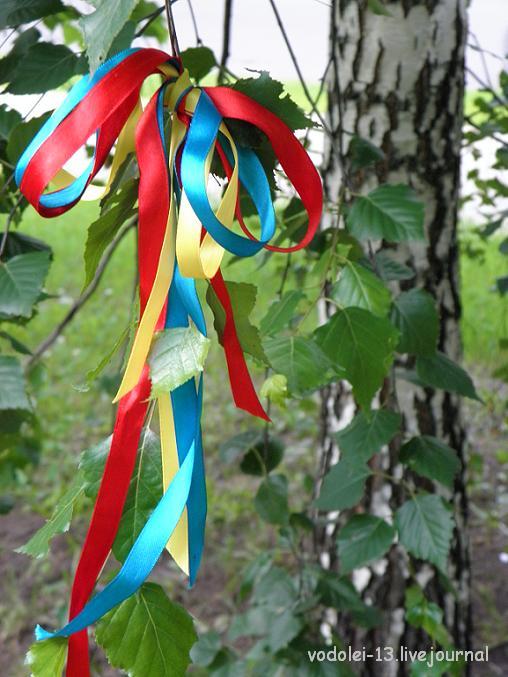 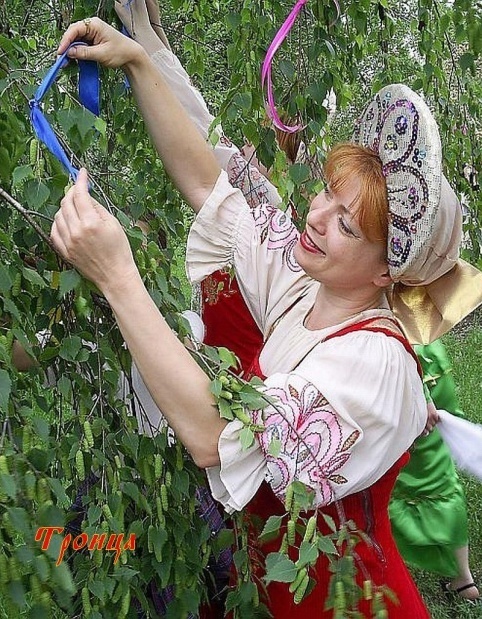 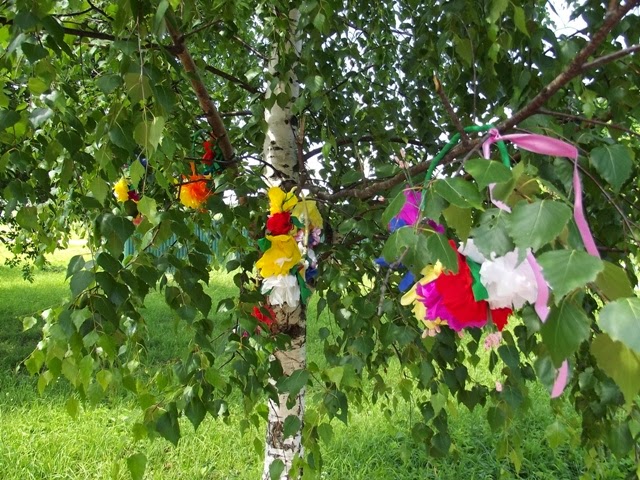 Троица.                                       Традиции праздника.
Девушки на Троицу пели: 		Ты мне кумушка,			Я тебе голубушка.		Нам с тобою не браниться			Вечно дружиться!
Потом местами поменяются, за руки возьмутся, засмеются – и дальше веселятся. Кто такой обряд проходил - тому больше ссориться нельзя. 
А возле березки и хороводы, и угощение праздничное, и песни звонкие. Так праздновали Зеленые святки, четверг перед Троицей, а через три дня, в воскресенье, после обеда опять шли к березке и опять веселились до самого вечера: хороводы водили, в игры играли.
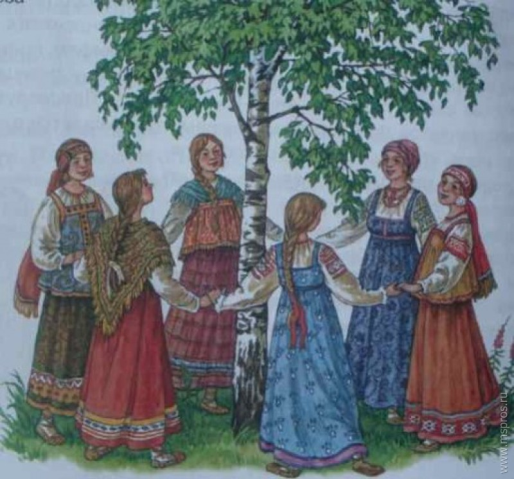 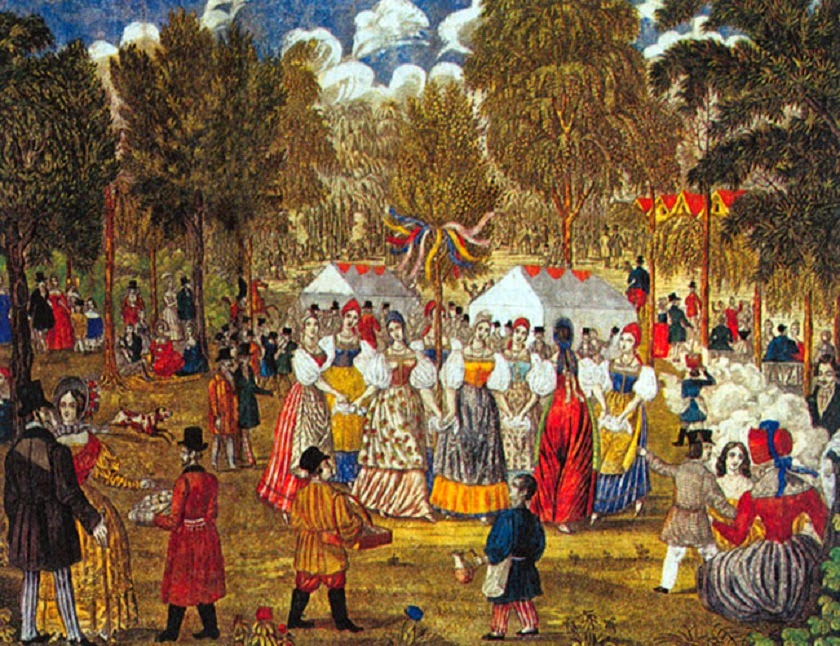 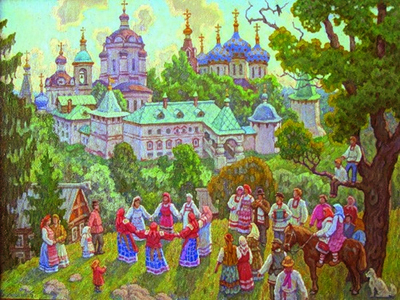 С ПРАЗДНИКОМ                  СВЯТОЙ ТРОИЦЫ!
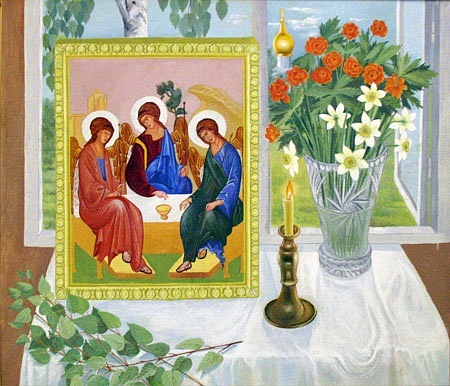